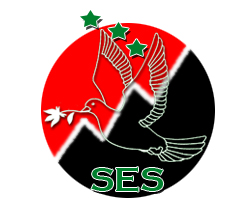 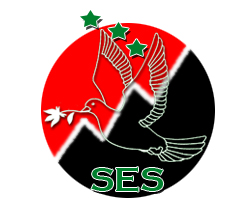 الفصل الأول
SES
Center of Strategic Economical Studies
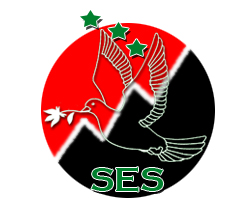 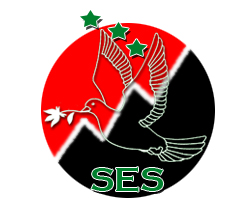 SES
Center of Strategic Economical Studies
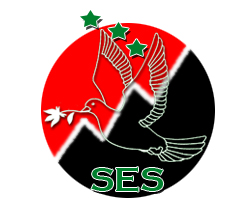 أهمية الادارة ووظائف الاعلام* هي الموجه الاول والاساس في الحكومات المختلفة، وهي المعين على تحقيق الاهداف القومية والوطنية المختلفة.* الحامي الاول لثروات المجتمع المختلفةمن الاطماع الخارجية.* الوسيلة الاكثر قوة واستخداما من قبل الباحثين والمعلمين في علاج مشاكل المجتمع المختلفة والناجمة عن تطورات العصر الحديثة.* البنية الاساسية في تحقيق الرفاهية الانسانية.
SES
Center of Strategic Economical Studies
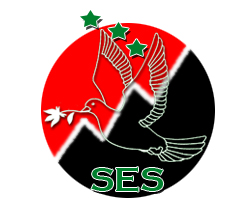 لحديثنا صلة مستمرة لن ينقطع فكلماتي ألان ستبقى معكم لفترة طويلة فأحسنوا لها لأجلكم
SES
Center of Strategic Economical Studies